CSci699 Software Forensics
Applying Software Engineering Practices
What Is Software Forensics
The science of analyzing code (source or binary) to determine whether IP infringement or theft occurred
Centerpiece of lawsuits, trials, and settlements 
Disputes involving software patents, copyrights, and trade secrets
Software forensics tools are automated aids for comparing code to determine differences and correlations between software systems…
…and much more!
Software Forensics ☞ Software Engineering
Software forensics goes beyond code comparison
Forensics experts are very experienced software engineers
Huge amount of available information
Source code
Binaries
Technical documentation
Patents
Design artifacts
Standards
Similar systems
Websites
Datasheets
Marketing materials
Sworn testimony from system developers
…
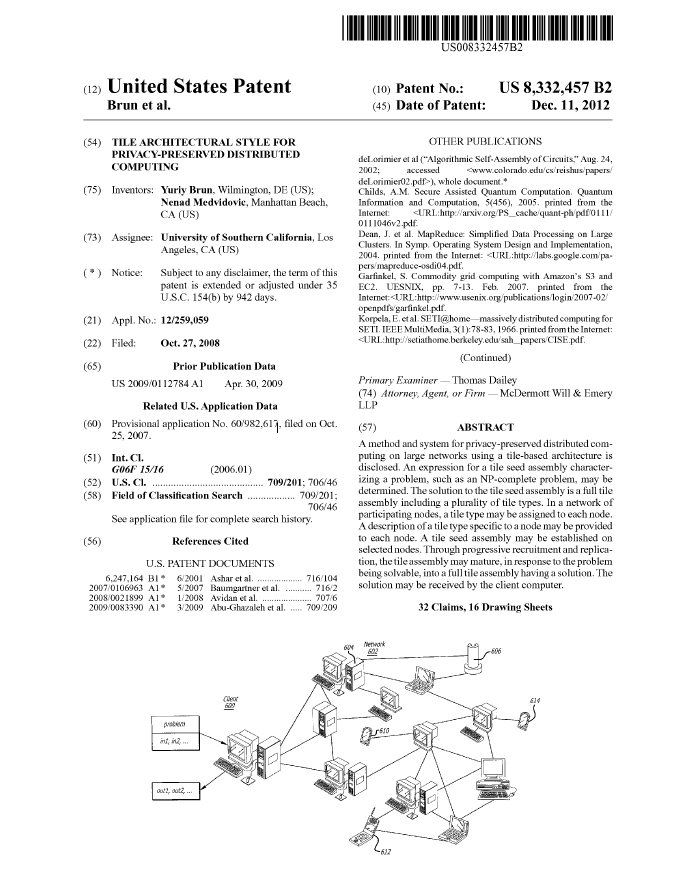 Relevant Software Engineering Activities & Artifacts
Requirements 
Specification
Architecture
Design
Analysis
Implementation
Frameworks
Middleware
Cloud
Microservices
Generation
…but also obsolete     technologies
Reuse
Testing
Deployment
Maintenance
Evolution
Adaptation
Concrete Patent
“Tile Architectural Style for Privacy-Preserved Distributed Computing”
US Patent 8,332,457
Inventors: Yuriy Brun and Nenad Medvidović
Asignee: USC
Filed: October 27, 2008
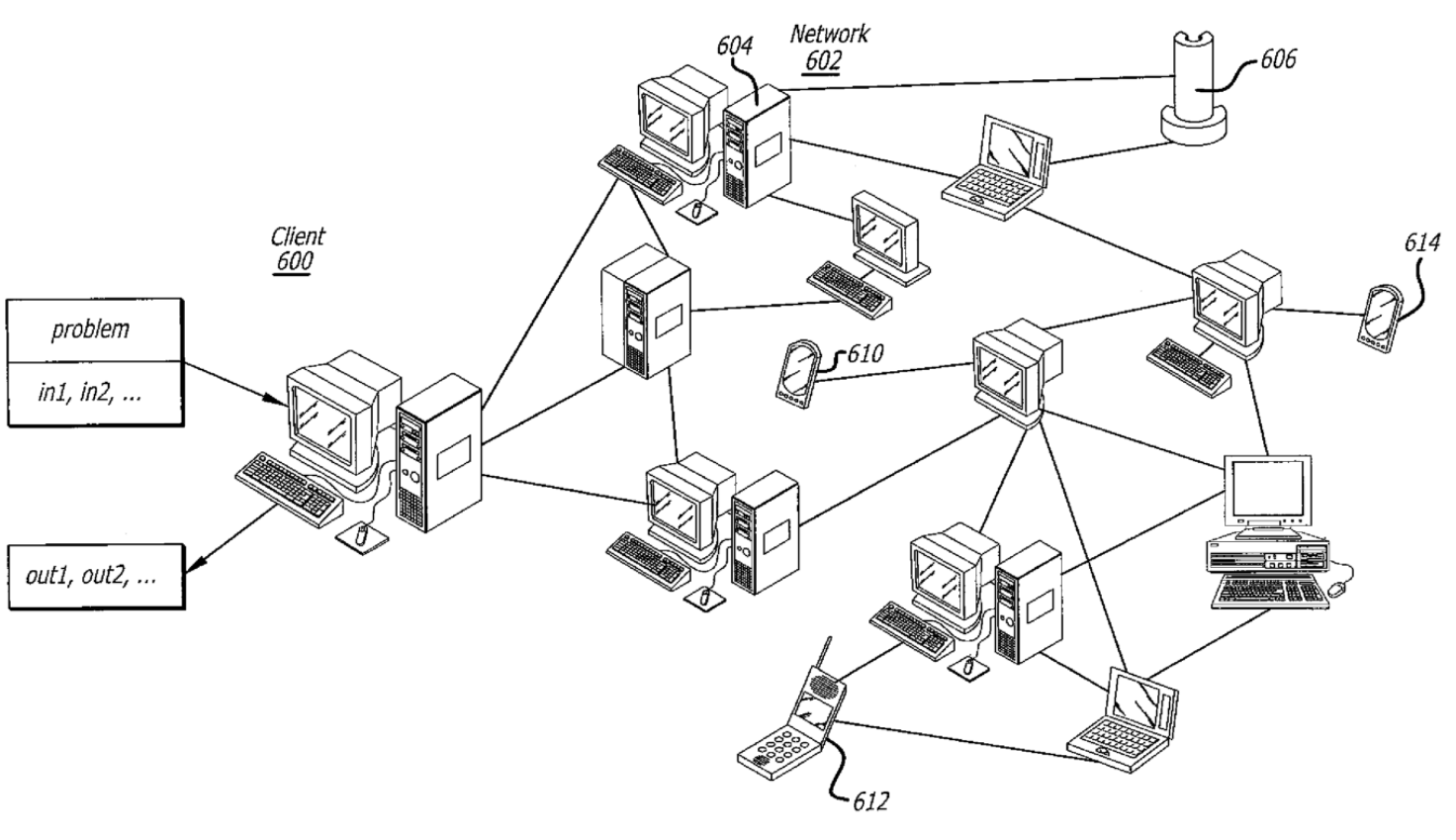 What Is the Patent About?
A method and system for privacy-preserved distributed computing on large networks using a tile-based architecture is disclosed. An expression for a tile seed assembly characterizing a problem, such as an NP-complete problem, may be determined. The solution to the tile seed assembly is a full tile assembly including a plurality of tile types. In a network of participating nodes, a tile type may be assigned to each node. A description of a tile type specific to a node may be provided to each node. A tile seed assembly may be established on selected nodes. Through progressive recruitment and replication, the tile assembly may mature, in response to the problem being solvable, into a full tile assembly having a solution. The solution may be received by the client computer.
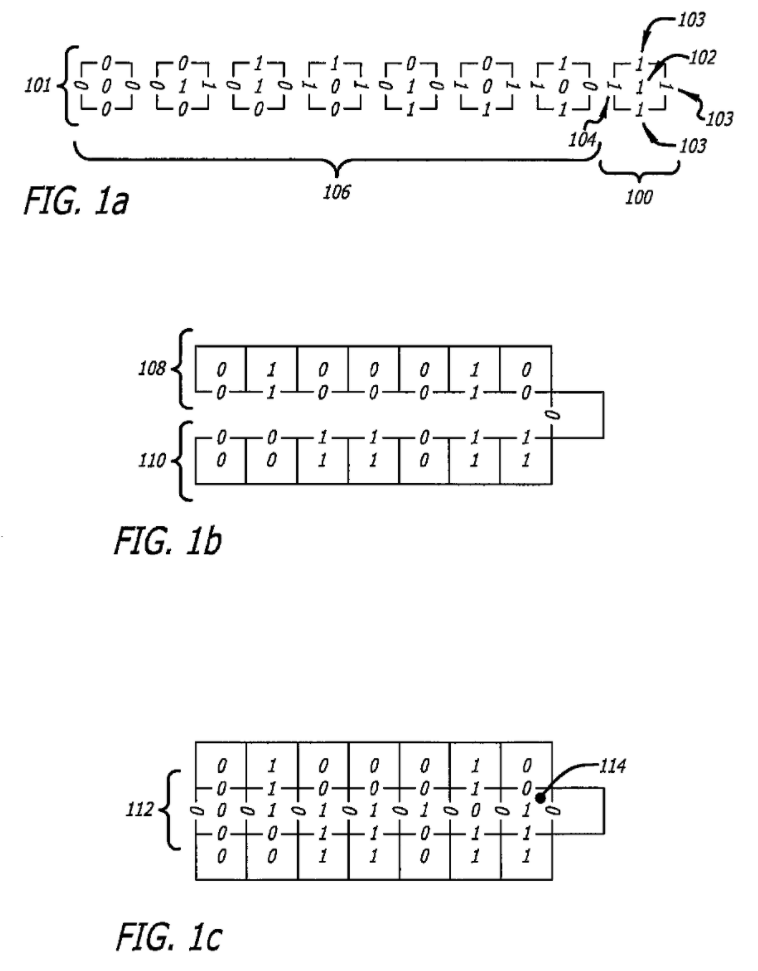 What Does This Mean in Practice?
34
61
27
Tile Assembly Model
A tile:
a square
labels on 4 sides
Tiles attach
when labels match
(Winfree 1998)
Tile Assembly Model
A tile:
a square
labels on 4 sides
Tiles attach
when labels match
(Winfree 1998)
Tile Interaction
Tiles can stick to assemblies:
Tile Interaction
Tiles can stick to assemblies:
Tiles Can:
Assemble
linear polymers
squares
arbitrary computable shapes
Count
Add
Multiply
Compute binomial coefficients
Emulate Turing machines
Factor
Solve NP-complete problems
SubsetSum
k-SAT
(Adleman et al. 2001)
(Rothemund et al. 2001, Adleman et al. 2001, 2002)
(Soloveichik et al. 2004)
(Winfree 1998, Moisset et al. 2005, Barish et al. 2005)
(Winfree 1998, Rothemund, 2004)
(Winfree 1998)
Distributed System
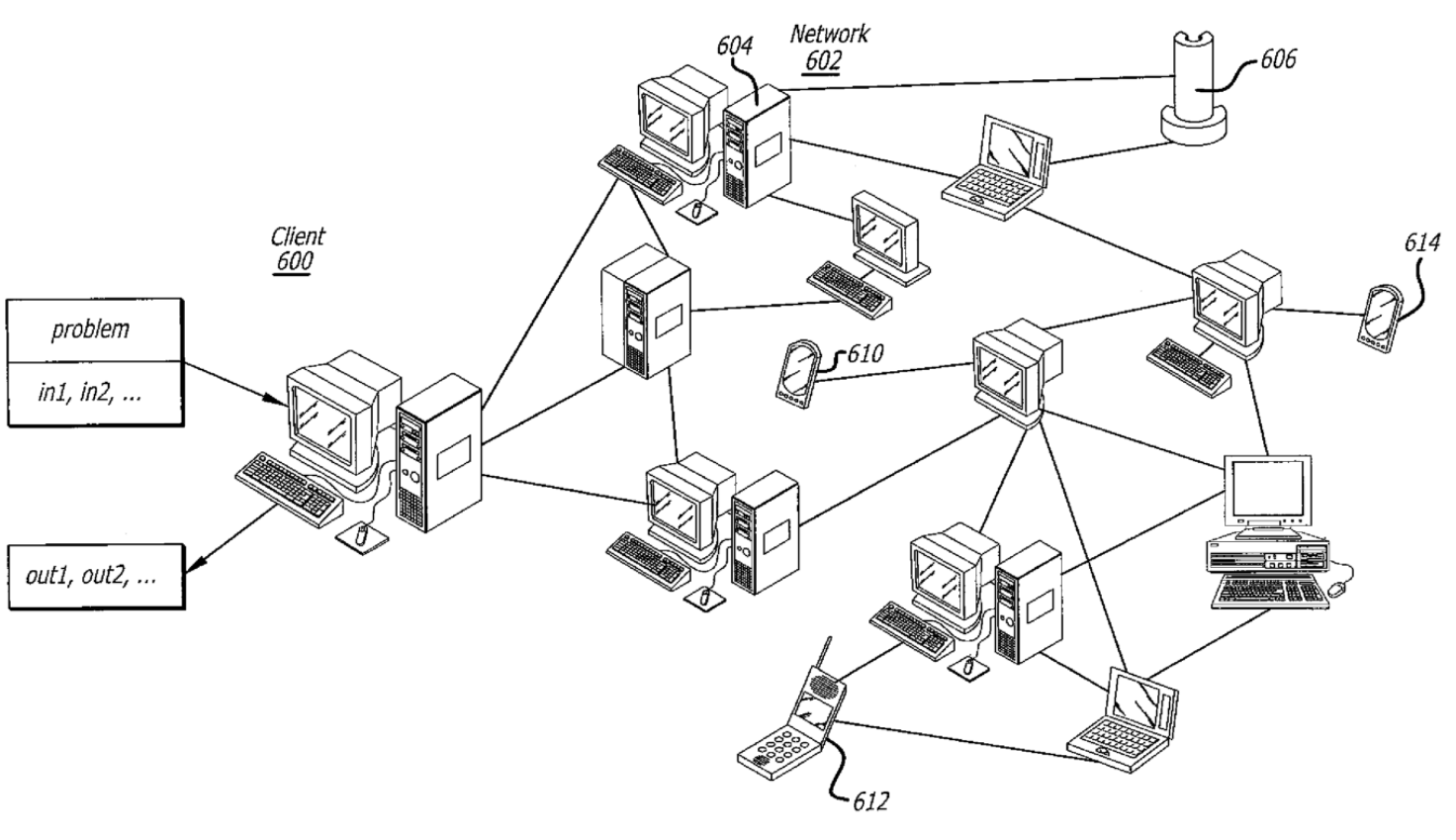 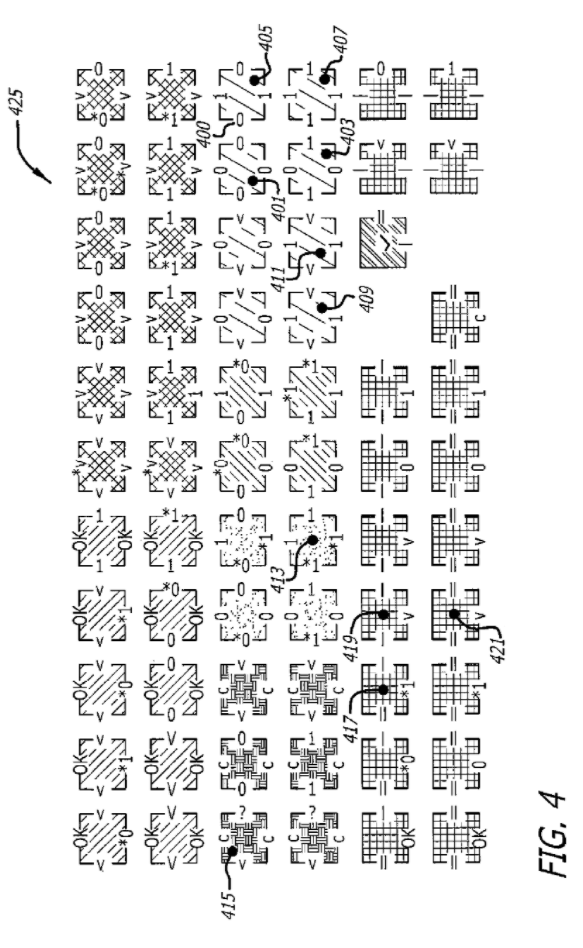 Solving Real Problems – Tile Types
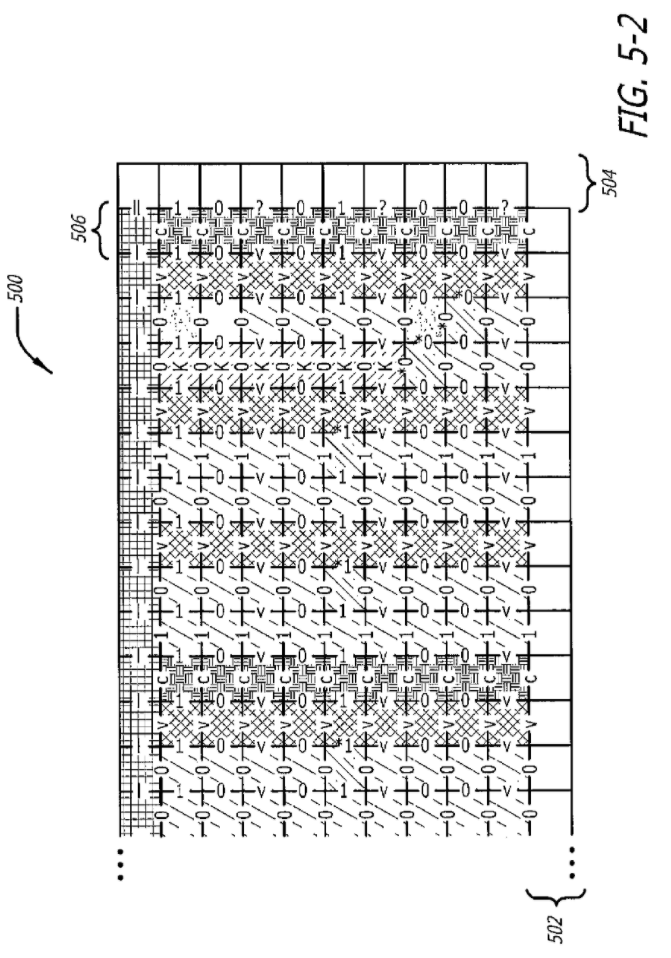 Solving Real Problems – Tile Assembly
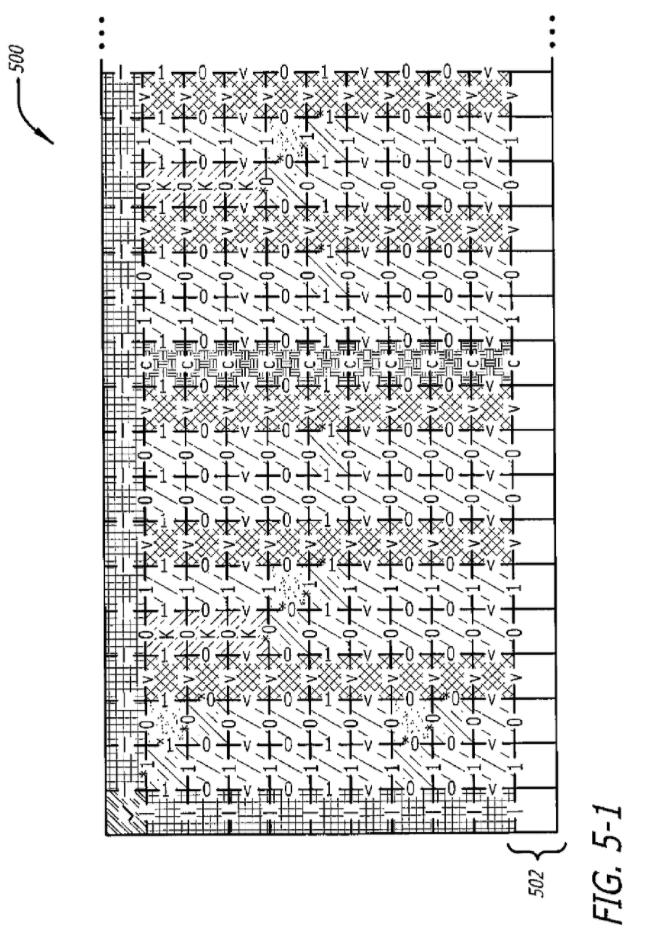 Solving 3-SAT
(x2¬x1¬x0)(¬x2¬x1¬x0)(¬x2x1x0)
Solving 3-SAT
(x2¬x1¬x0)(¬x2¬x1¬x0)(¬x2x1x0)
Solving 3-SAT
(x2¬x1¬x0)(¬x2¬x1¬x0)(¬x2x1x0)
How Factoring Works
Encode the input: 9991
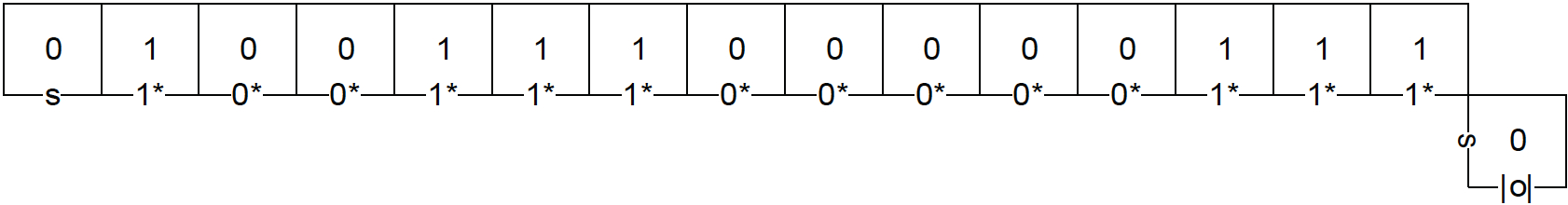 How Factoring Works
Copies of 50 tile types attach non-deterministically to guess factors
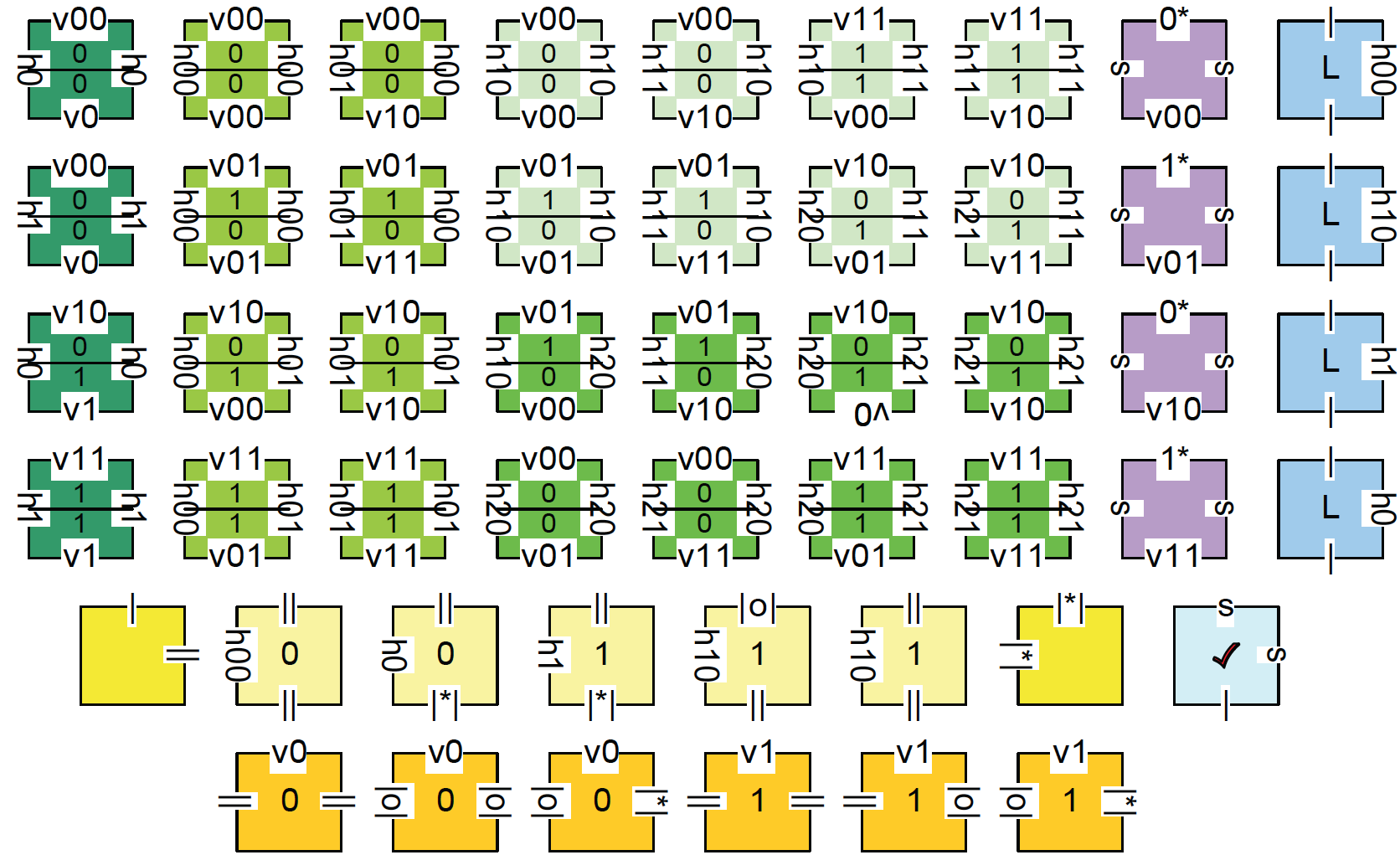 How Factoring Works
One of many copies of the input gets “lucky” and guesses 103×97
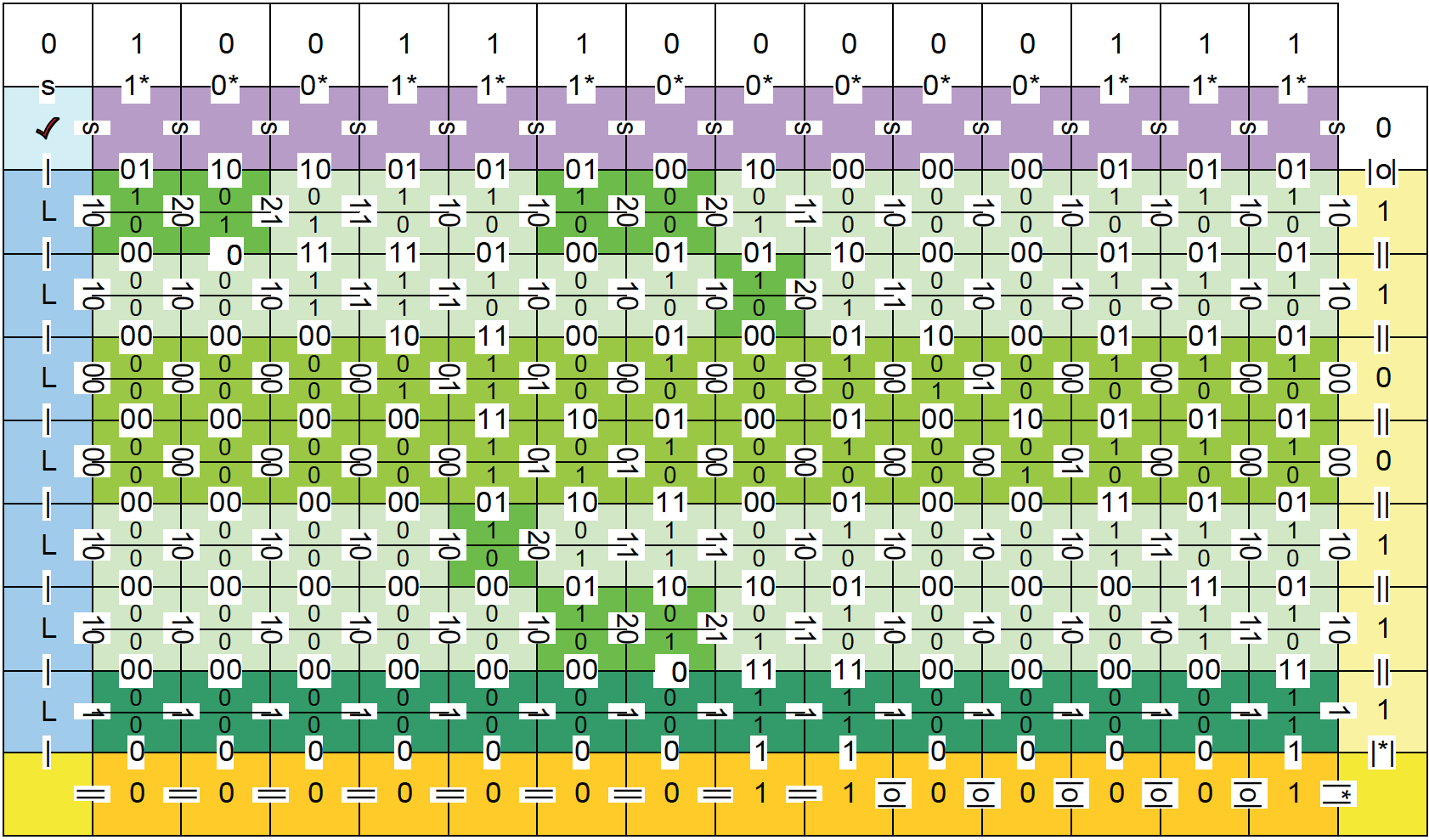 From Tile Assemblies to Distributed Systems
Convert a problem into a TAM crystal 
Implement 
tiles as software components 
tile attachments as component references
Distribute the components on a network 
Start with a single computation seed
The seed recruits two others, which recruit two more each…
Adhere to the architectural style that ensures privacy
No tile knows more than 2 bits of the computation
Each host may deploy one or more tile-components
No host can piece together the information in a meaningful way
Distributed System
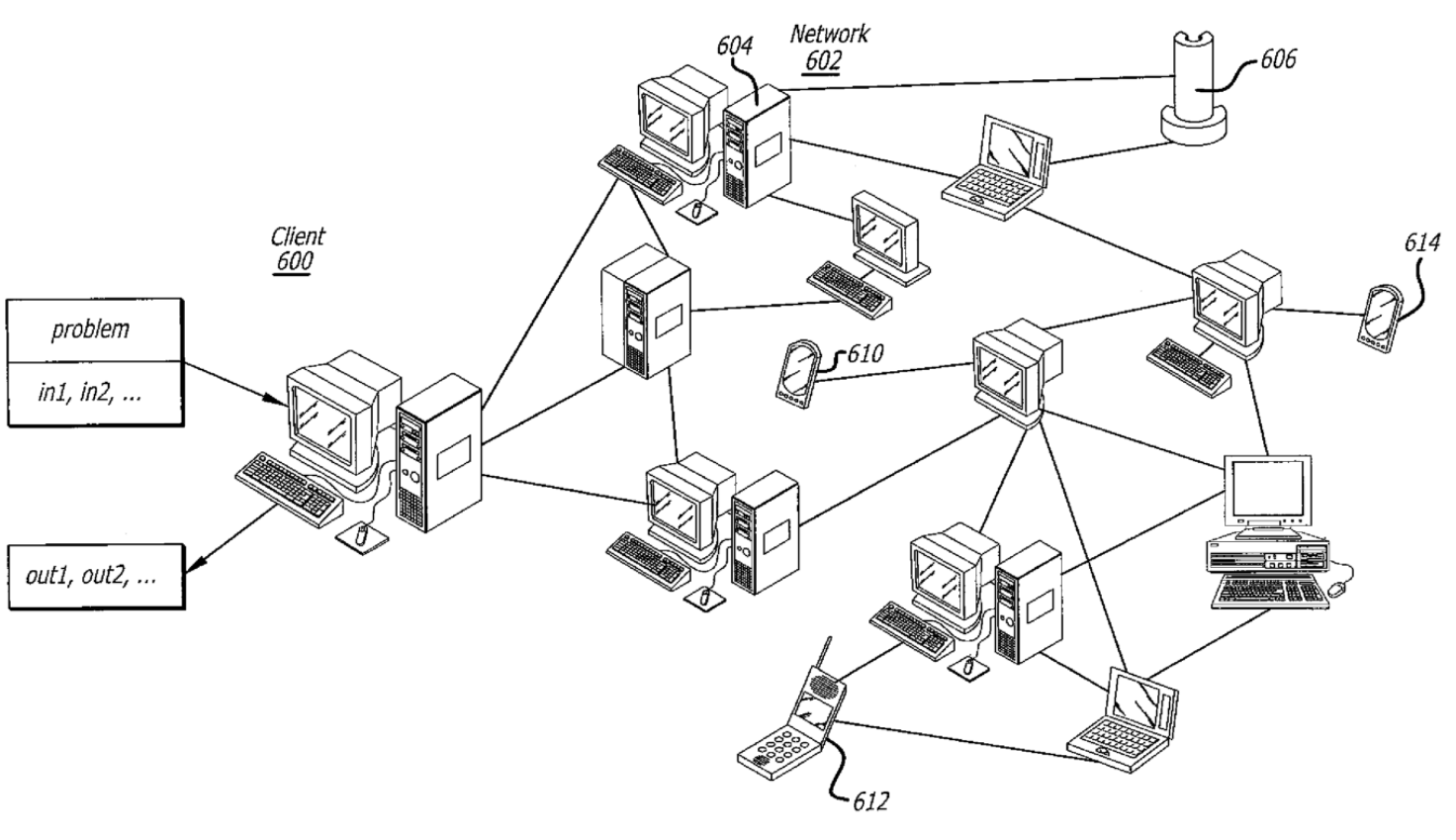 Key Process Steps
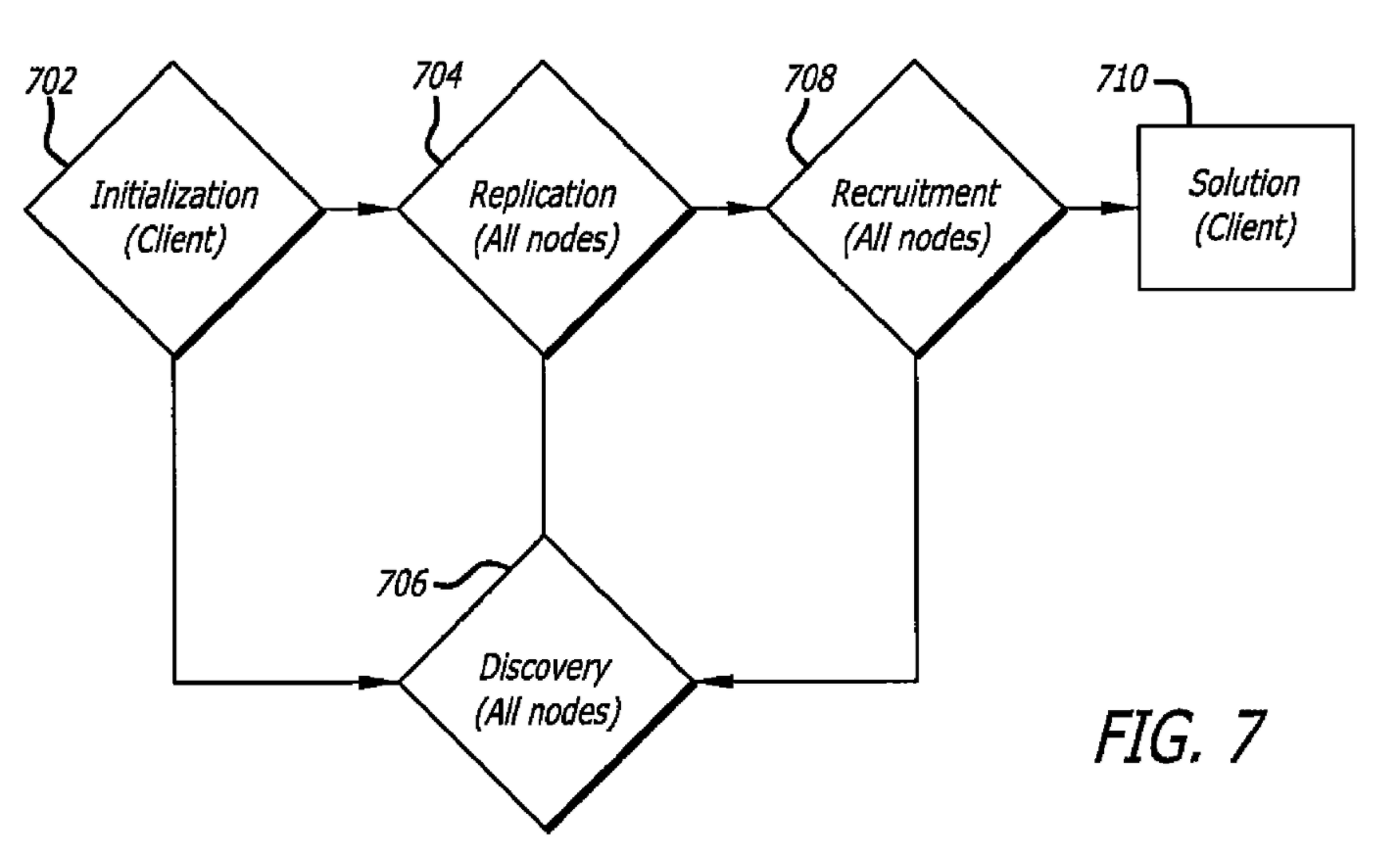 Replication
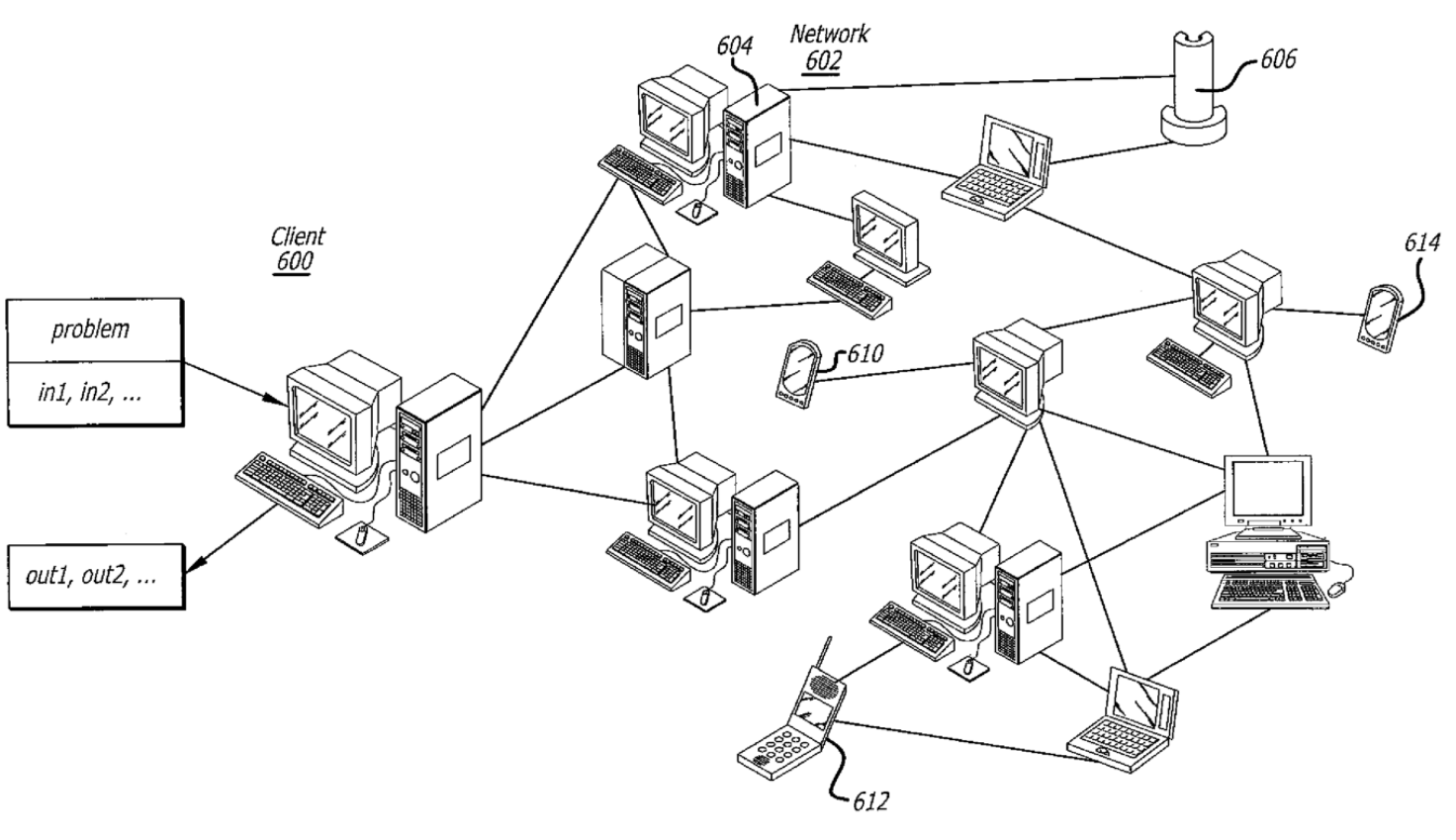 Recruitment
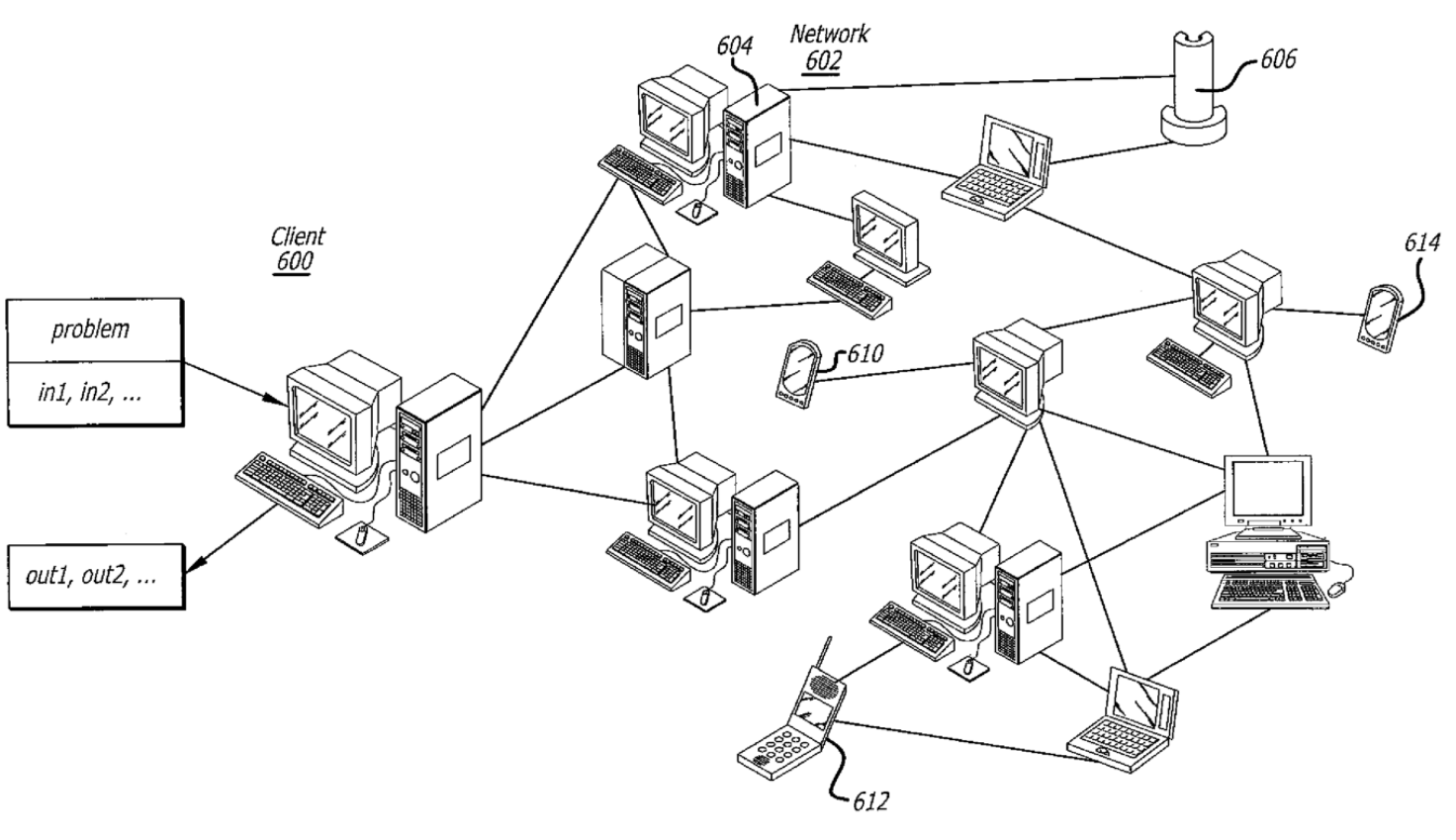 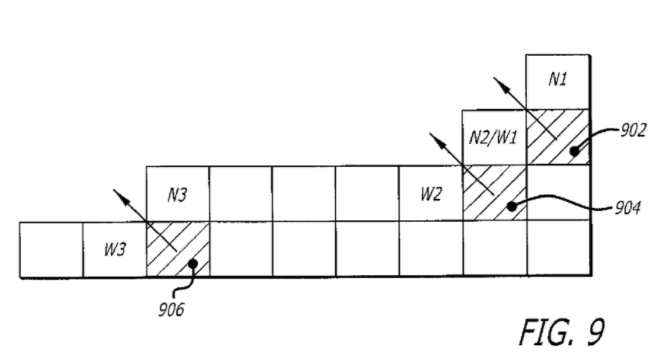 How Does sTile Work?
Realized as a framework – Mahjong 
Constructed on top of USC’s Prism-MW platform
Implements all sTile algorithms
Initial deployment of a system representing the sTile crystal
Discovery and recruitment of additional network nodes
Replication of the computation
Comprises a prototype implementation and a simulation engine
Mahjong takes as input an NP-complete problem and outputs
A java program that can be deployed on a network, or
A simulation program with tunable parameters

https://people.cs.umass.edu/~brun/Mahjong/
Privacy Is Not Free
The cost of sTile’s privacy is efficiency
Compared to optimized non-private techniques, Mahjong delivers results slower
The “break-even” point is deployment on ≈4,000 computers
But!
Mahjong has not yet been optimized
It pushes privacy to the limit (no one knows more than 1–2 bits)
It can be made significantly more efficient
Mahjong does not require secure machines
“Getting lucky” with discovering private computation or data deployed with Mahjong is impossible
Discovering them via an orchestrated network attack is exponentially unlikely
Back to the Patent
Requirements 
Specification
Architecture
Design
Analysis
Implementation
Frameworks
Middleware
Cloud
Microservices
Generation
…but also obsolete     technologies
Reuse
Testing
Deployment
Maintenance
Evolution
Adaptation
Back to the Patent
Requirements 
Specification
Architecture
Design
Analysis
Implementation
Frameworks
Middleware
Cloud
Microservices
Generation
…but also obsolete     technologies
Reuse
Testing
Deployment
Maintenance
Evolution
Adaptation